Let’s Start With the Good….
Kent CAN Updates
[Speaker Notes: This presentation demonstrates the new capabilities of PowerPoint and it is best viewed in Slide Show. These slides are designed to give you great ideas for the presentations you’ll create in PowerPoint 2010!

For more sample templates, click the File tab, and then on the New tab, click Sample Templates.]
2nd Annual Day at the Ballpark
Peer-to-Peer Outing
1
3
2
Peer-to-Peer Program Participants:
General Ed Peer paired with ASD student
ASD Student
Who’s invited?
Kent CAN will purchase ticket, hot dog and drink for ASD Peer-to-Peer program participants.
Districts are responsible for the cost of staff tickets, transportation and additional student tickets.
The Numbers 2014-15
Peer-to-Peer Programs Reported:
39

2015 Day at the Ballpark Participants
145 students with ASD
136 General Ed Peers
66 staff
The Numbers 2015-16
Peer-to-Peer Programs Reported:
53

2016 Day at the Ballpark Invitations
Funding for 340 tickets
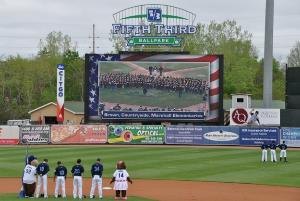 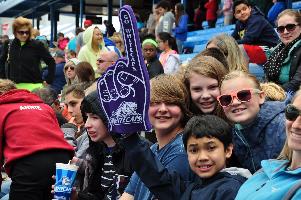 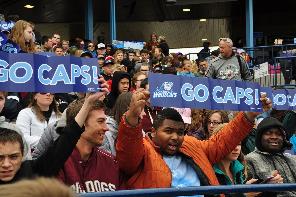 RSVP by March 31
Start Conference
May 2, 2016
Kellogg Hotel and Conference Center
Presenters: Dan Habib, Stephen Shore and Alyson Beytien
Cost: $95


RCN Leadership Day
May 3, 2016
Kellogg Hotel and Conference Center
Cost: Free
Professional Development Opportunity
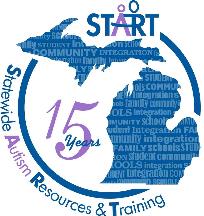 Education-Based Evaluations for Autism Spectrum Disorder
Hosted by Michigan Association of Administrators of Special Education (MAASE)
April 26, 2016 8:30AM – 3:
Crowne Plaza Lansing West
Cost: $100 for MAASE members/$120 for nonmembers










Please contact Joan to register.
Professional Development Opportunity
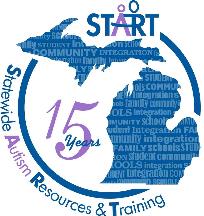 SAVE THE DATE
PECS Level 1 Training
September 20 and 21, 2016
Kent ISD Grand Room
Two day, all day trainings
Limited to 40 participants
Professional Development Opportunity
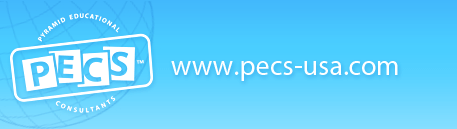 Cost of training is approx. $200 per person.
Kent CAN will cover $150 per person
Cost to district is $50.00 
Includes training materials
Building Your Future Intensive Training
Hosted by Kent CAN at Thousand Oaks Golf Club
SY 2016-17 - 1 day per month (TBD) with exception of December

The START Building Your Future (BYF) Intensive Training focuses on effective practices to increase knowledge and skills that enhance post-secondary outcomes for students with Autism Spectrum Disorders (ASD) and related disabilities.

Modules Include:
Foundations in ASD and the Teaming Process
Guiding Principles and the Discovery Process
Looking at ASD Differently for Adults
“Stop It” and Other Behavioral Strategies
Asperger Syndrome: Rethinking the Glass House Rule
Peer to Peer and Other Natural Supports
Discovery and the IEP
Systems of Change
http://www.gvsu.edu/autismcenter/byf-module-narratives-172.htm
Professional Development Opportunity
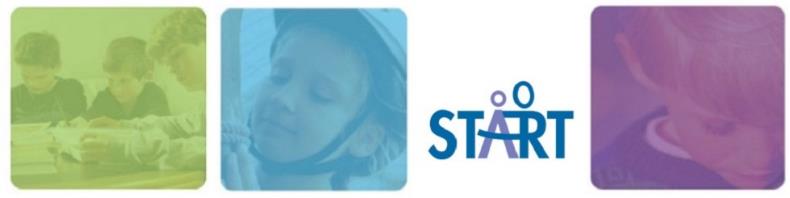